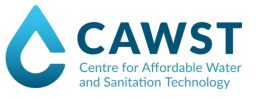 Licence 
Creative Commons
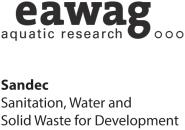 Le contenu de ce document est en libre accès et sous licence Creative Commons 
Attribution Works 4.0 International. Pour lire une copie de cette licence, visitez le site http://creativecommons.org/licenses/by/4.0
Vous pouvez :Partager – Copier, distribuer et communiquer le matériel par tous moyens et sous tous formatsRéorganiser – Modifier, transformer et créer à partir du matériel pour toute utilisation, y compris commerciale
Aux conditions suivantes :
Attribution – Vous devez mentionner CAWST et Eaweg-Sandec de manière appropriée, fournir un lien vers la licence, et indiquer les éventuelles modifications apportées. Ces informations doivent être justifiées, sans toutefois suggérer que CAWST et Eawag-Sandec vous soutiennent ou acceptent la façon dont vous utilisez leurs ressources. Veuillez mentionner nos sites Web : www.cawst.org et www.sandec.ch
CAWST et Eawag-Sandec publieront régulièrement des mises à jour de ce document. Pour cette raison, il est recommandé de ne pas proposer ce document en téléchargement sur votre site web.
CAWST, Eawag-Sandec et ses administrateurs, employés, contractants et bénévoles n'endossent aucune responsabilité et ne donnent aucune garantie en ce qui concerne les résultats pouvant être obtenus par l'utilisation des informations fournies.
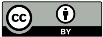 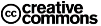 1
Cette présentation est utilisée avec le plan de cours Objectifs de traitement dans le Manuel du formateur Introduction à la gestion des boues de vidange
Disponible sur le site www.cawst.org/resources ou www.sandec.ch
2
Objectifs de traitement
2016
JUILLET
Résultats d'apprentissage
Identifier différents objectifs de traitement.
Faire le lien entre les impacts logistiques, sanitaires et environnementaux et chaque objectif de traitement.
Énumérer sept moyens de désactiver les agents pathogènes.
Discuter des difficultés que présente le suivi de la désactivation des agents pathogènes dans les boues de vidange.
4
Personne malade
Quel élément peut rendre malade ?
Crédit : CAWST
5
[Speaker Notes: Personne malade : agents pathogènes
Par voie féco-orale, les agents pathogènes propagent des maladies. Les agents pathogènes peuvent se propager par les doigts, les mouches, la terre, les liquides et la nourriture.]
Personne malade
Quel élément peut rendre malade ?
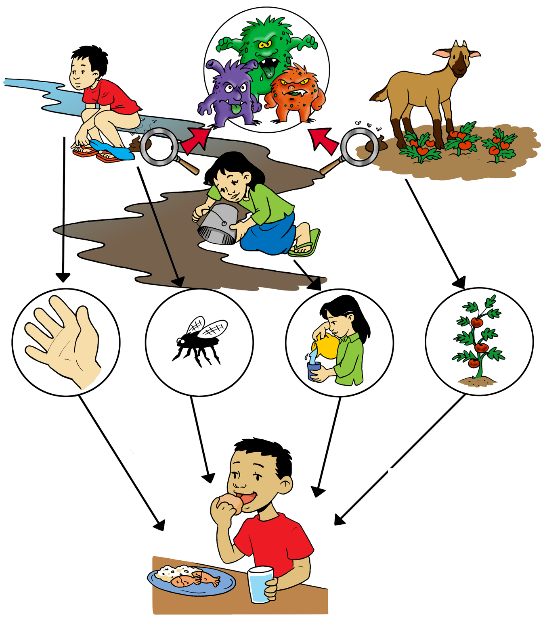 Source : CAWST
6
[Speaker Notes: Rappelez aux participants qu'il existe plusieurs voies de transmission.]
Eutrophisation
Quel élément peut favoriser la prolifération des algues dans un système aquatique ?
Source : CAWST
7
[Speaker Notes: Eutrophisation : nutriments et matières organiques 
De fortes concentrations en nutriments et en matière organique dans l'eau de surface peut nuire aux écosystèmes aquatiques. Les algues présentes dans l'eau se nourrissent de nutriments et se reproduisent rapidement. Ce phénomène s'appelle la prolifération d'algues. Les algues empêchent la lumière du soleil de pénétrer dans l'eau, tandis que les autres plantes ne peuvent plus pousser. Lorsque les algues meurent et sont mangées par d'autres microorganismes, l'oxygène de l'eau est consommé et les organismes aquatiques tels que les poissons s'asphyxient (lorsque la quantité d'oxygène devient très faible, l'eau devient anoxique). Dans les milieux d'eau douce, le phosphore constitue le nutriment limitant alors que dans l'eau salée, c'est l'azote.]
Odeur
Quel est l'élément qui sent mauvais dans les boues de vidange ?
Source : CAWST
8
[Speaker Notes: Odeur : matière organique 
Les excreta frais sentent mauvais, en plus de la putréfaction (décomposition des matières organiques).]
Volume et poids
Quel élément rend les boues de vidange lourdes et volumineuses à gérer ?
Source : CAWST
9
[Speaker Notes: Volume et poids : eau
Le transport des boues de vidange est difficile et cher car elles contiennent beaucoup d'eau (l'eau est lourde).]
Contamination de source d'eau de boisson
Quel élément augmente le risque de contamination de l'eau ?
Source : CAWST
10
[Speaker Notes: Contamination de source d'eau de boisson (eau souterraine et eau de surface) : eau, agents pathogènes, nutriments
Plus les boues de vidange contiennent d'eau, plus le risque de contamination des eaux de surface et souterraines est important. Les agents pathogènes présents dans les boues de vidange humides vont s'infiltrer dans le sol plus rapidement et se répandre plus loin que les agents pathogènes présents dans les boues de vidange sèches.  Les nutriments dans les boues de vidange peuvent aussi contaminer les sources d'eau de boisson, tout particulièrement l'azote (les nitrates peuvent causer le syndrome du bébé bleu).]
Vecteurs
Quel élément attire les vecteurs comme les mouches et les rats ?
Source : CAWST
11
[Speaker Notes: Vecteurs d'attraction : matières organiques
Les vecteurs (par exemple, les mouches et les rats) sont une nuisance, et peuvent aussi propager les maladies.]
Comment pouvons-nous vous aider !
Consultez le site www.cawst.org/resources et www.sandec.ch for:
Dernières mises à jour de ce document
Autres ressources sur les formations et les ateliers
Contactez CAWST et Eawag-Sandec pour une assistance sur l'utilisation et l'adaptation de nos ressources pédagogiques et de formation pour votre travail.
Upper 424 Aviation Rd NE, 
Calgary AB T2E 8H6, Canada
+ 1 403 243 3285
support@cawst.org 
www.cawst.org
Überlandstrasse 133 
CH-8600 Dübendorf, Switzerland
+41 (0)58 765 55 11
info@sandec.ch 
www.sandec.ch
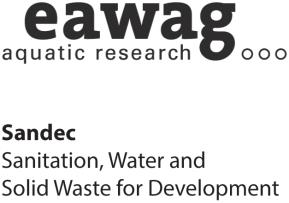 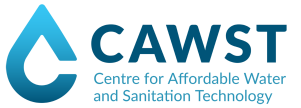 12